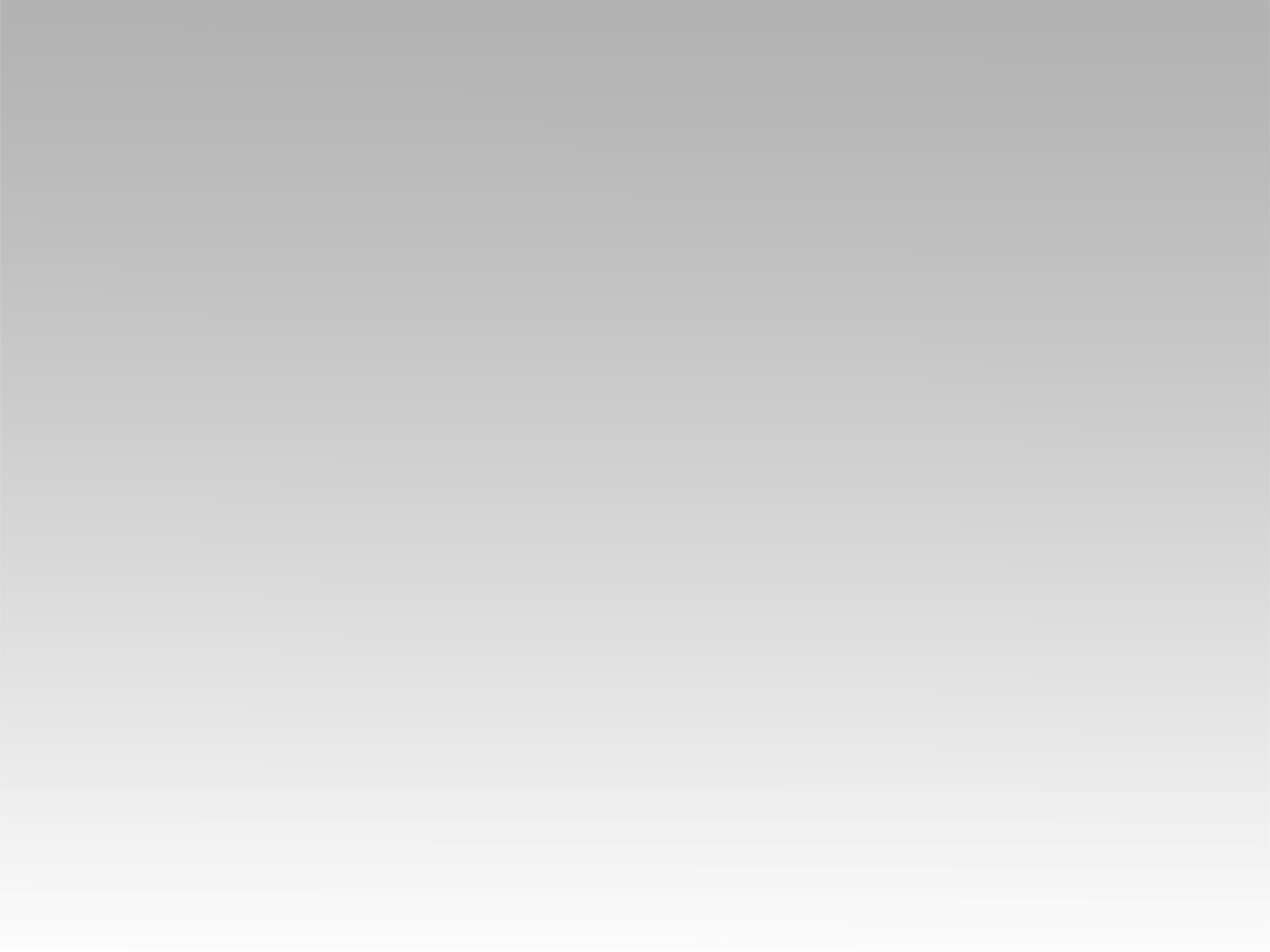 ترنيمة
إسمعها يا خاطي كلمة
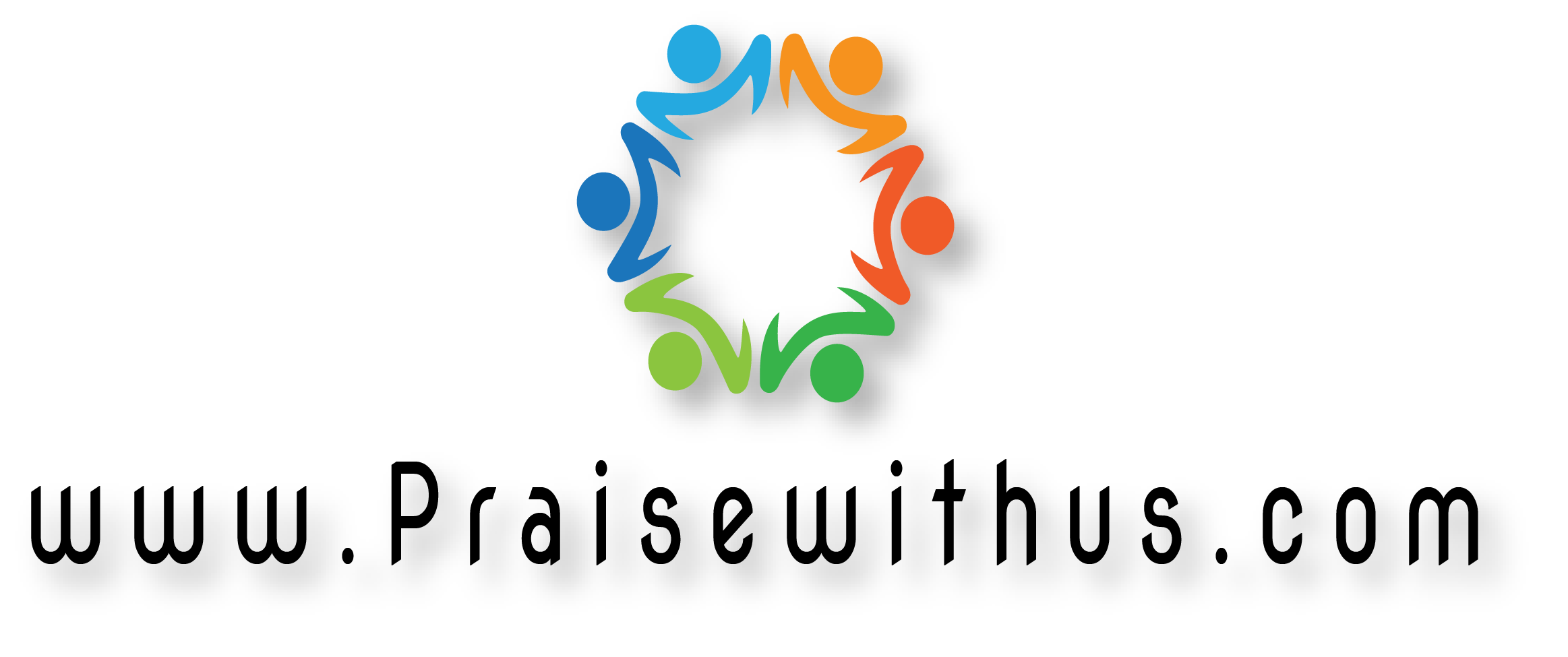 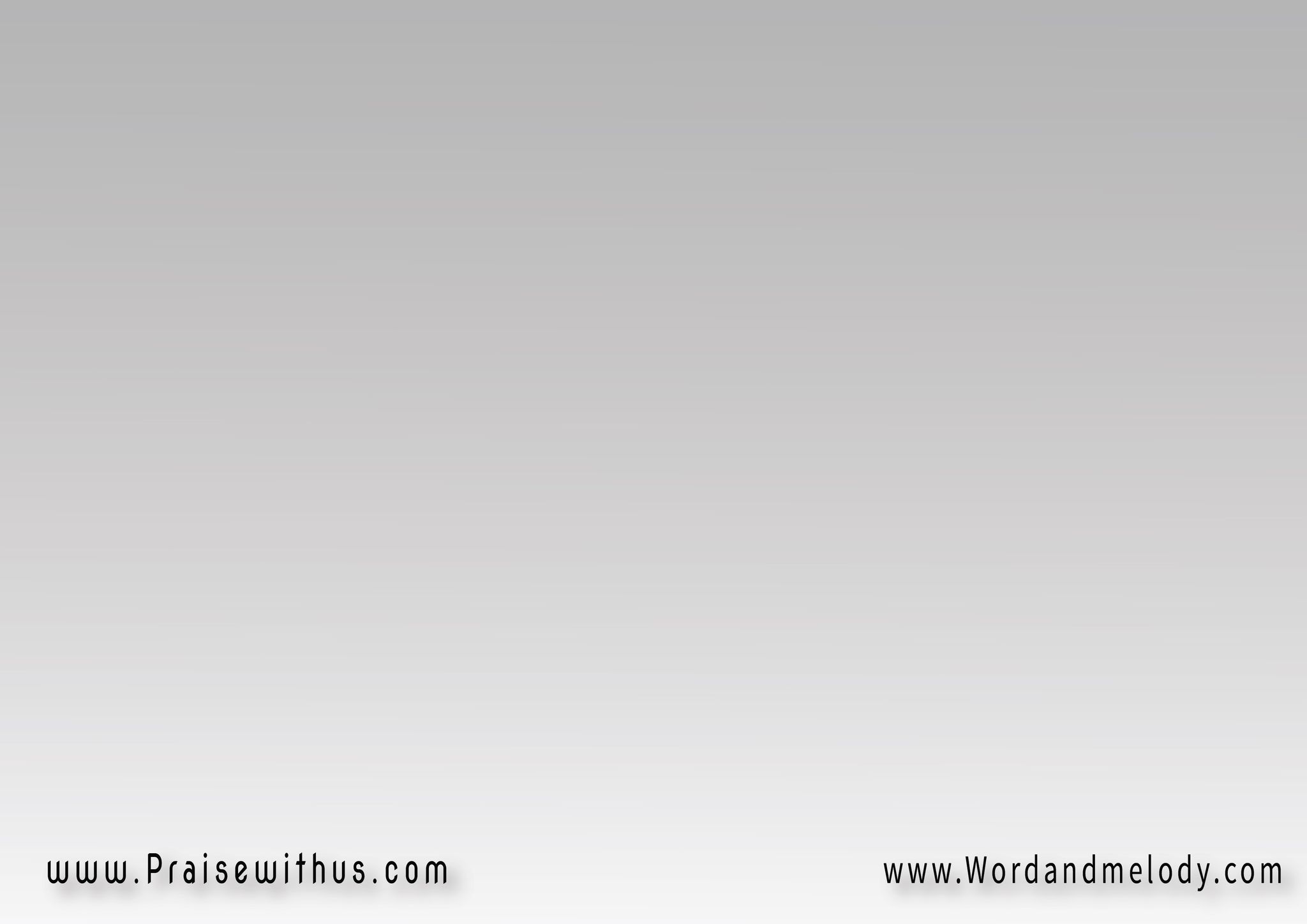 1- 
(اسمعها يا خاطي كلمة 
باقولها وباصرار 
مافيش لحياتك معنى 
من غير يسوع البار)2
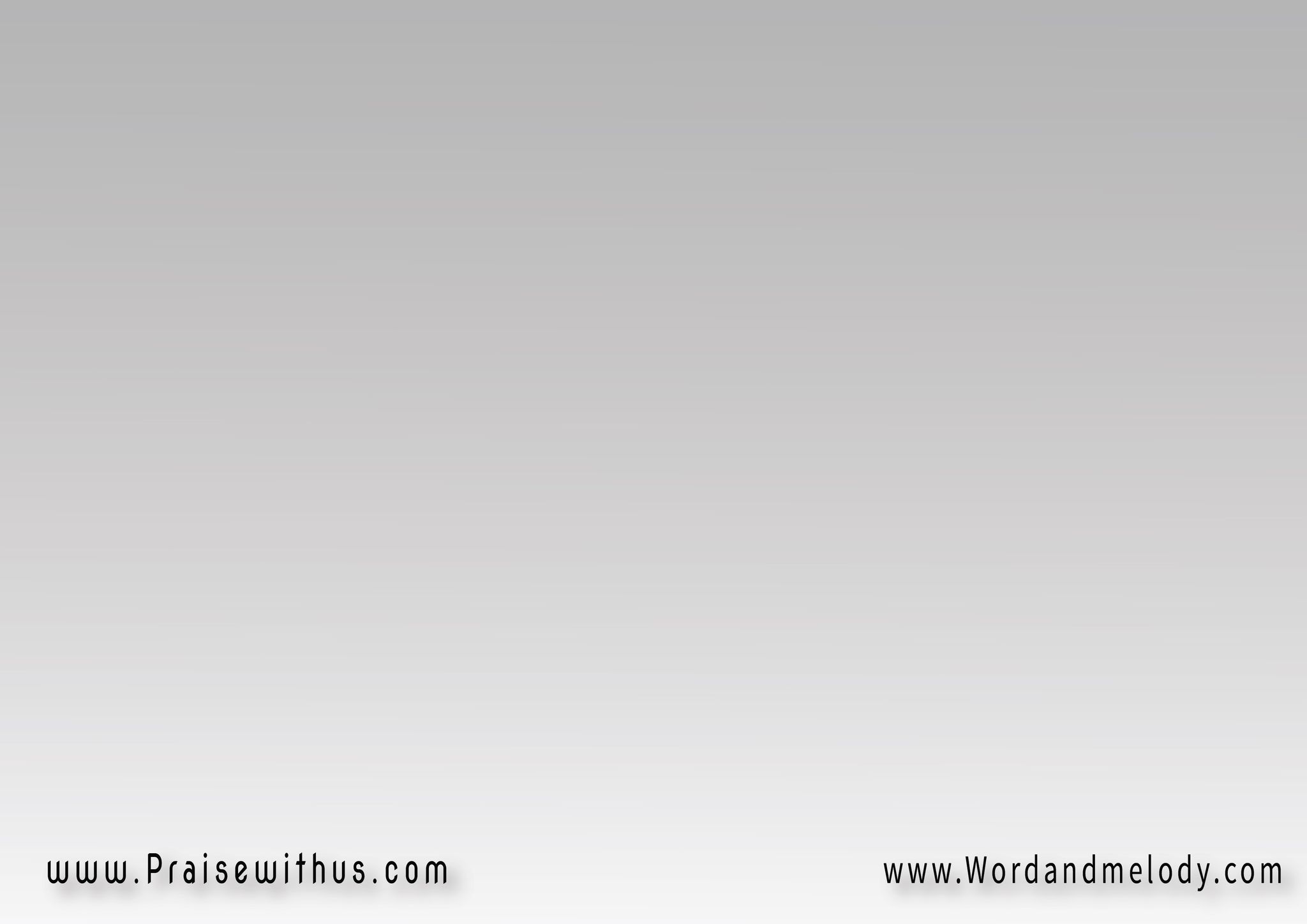 القرار:
(ما تسلم قلبك ليه 
وحمولك ارمي عليه 
هايخلي حياتك غنوه 
مليانة بالتسبيح
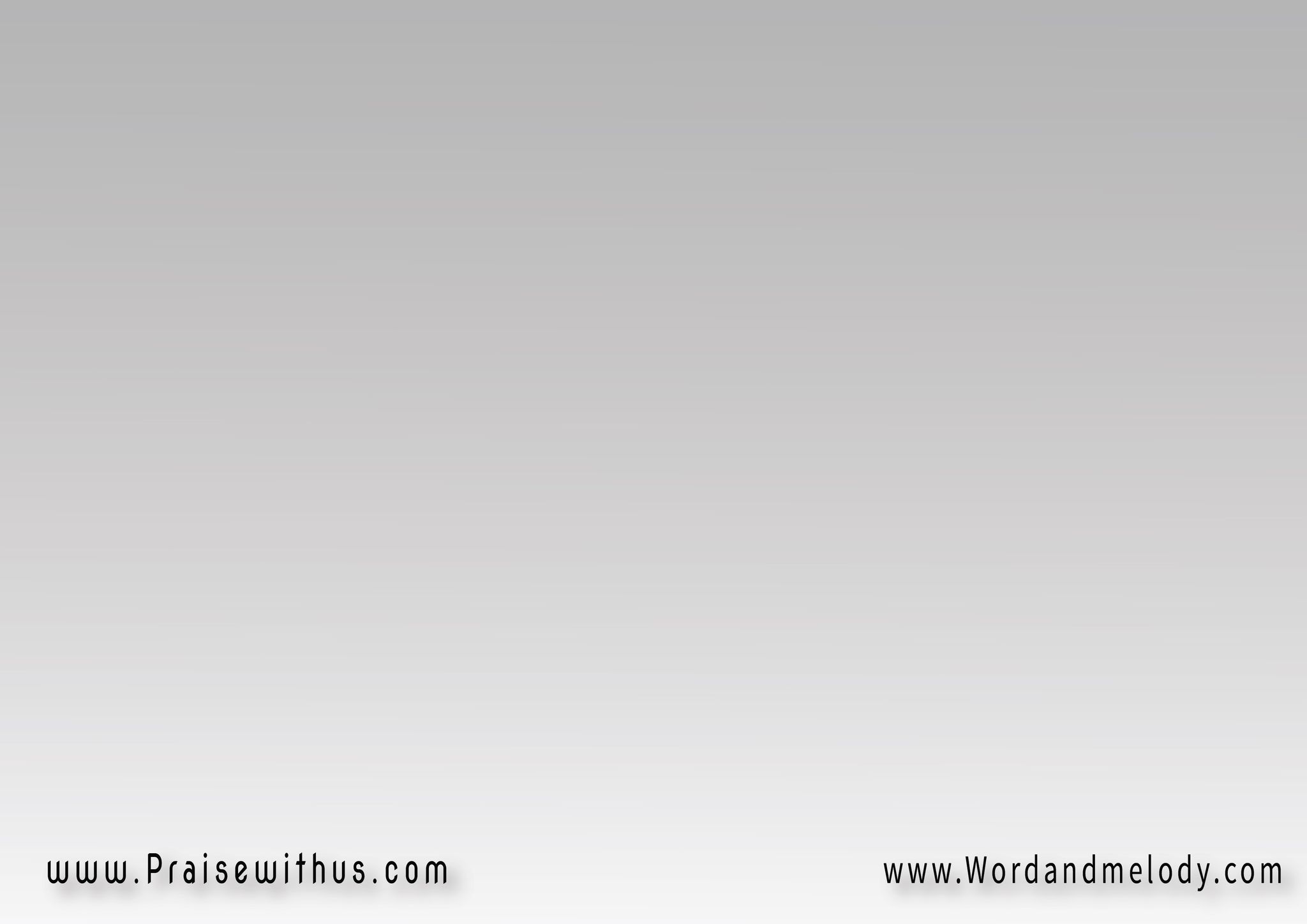 هاتعيش حياة النور 
طول ايامك مسرور 
ولا هم يخبط على بابك 
دمه يشفي الكسور)2
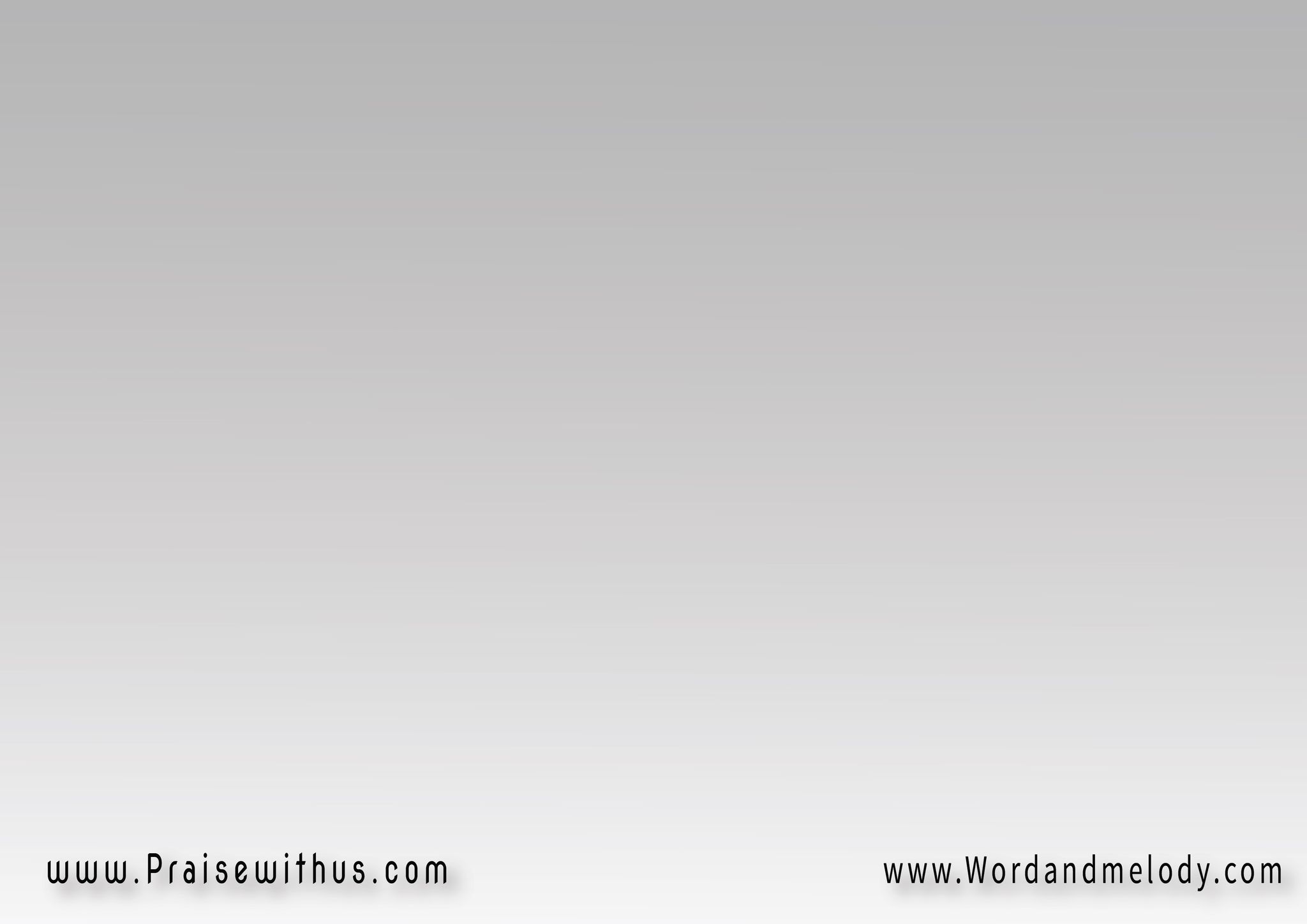 2- 
(ليه عايش بانكسار 
قلبك دايما محتار 
متقلب في الافكار 
مش لاقي لنفسك دار)2
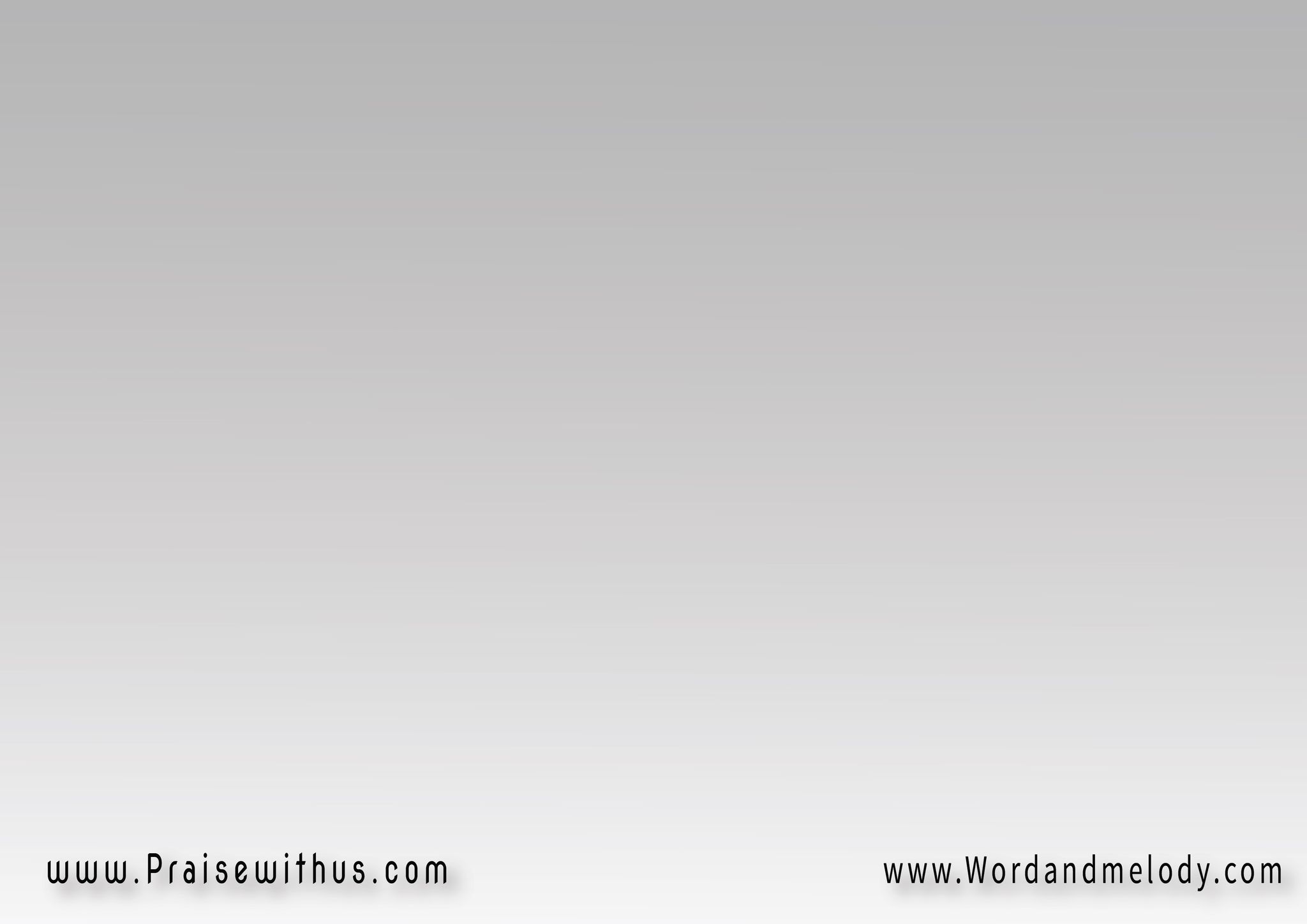 القرار:
(ما تسلم قلبك ليه 
وحمولك ارمي عليه 
هايخلي حياتك غنوه 
مليانة بالتسبيح
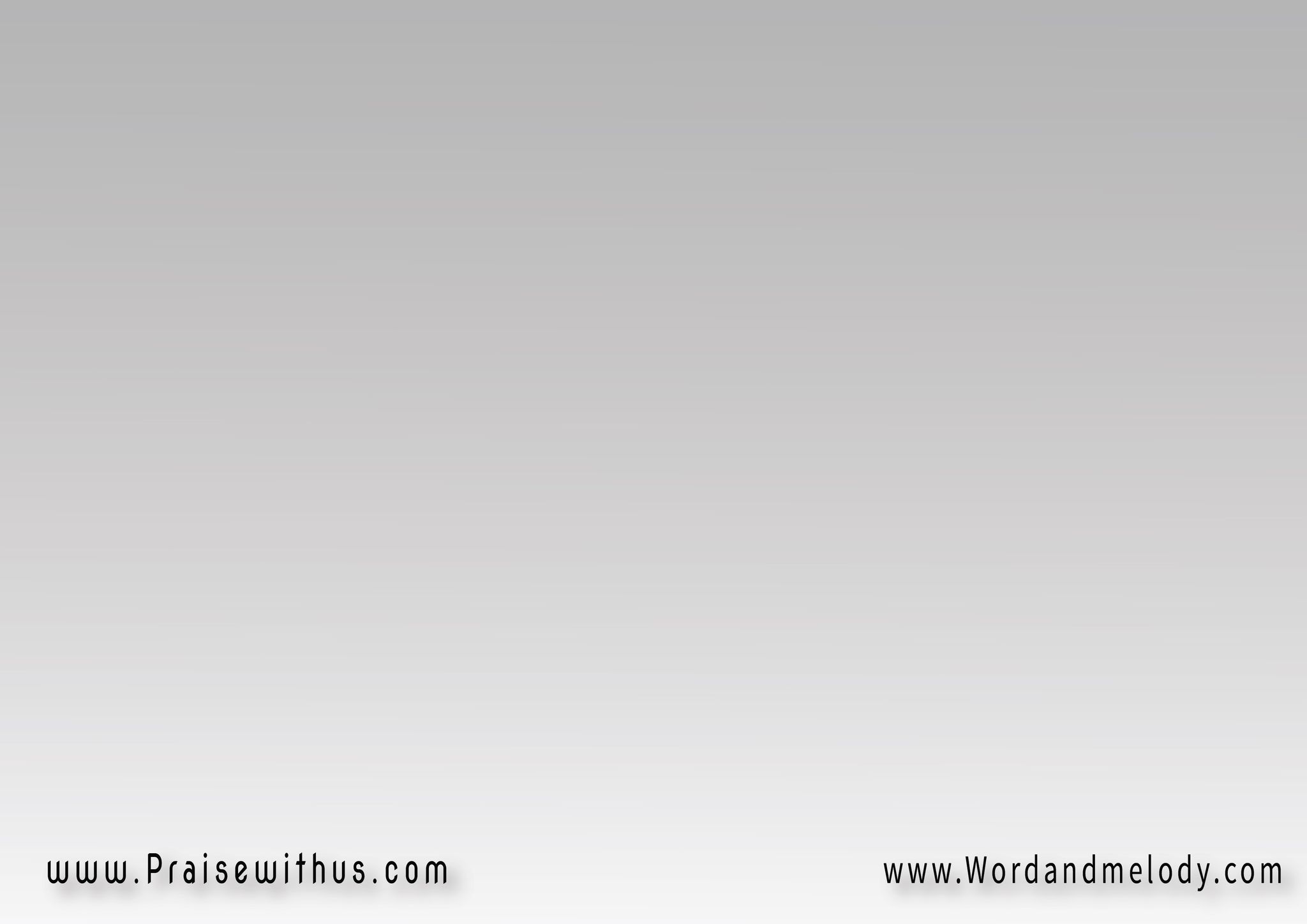 هاتعيش حياة النور 
طول ايامك مسرور 
ولا هم يخبط على بابك 
دمه يشفي الكسور)2
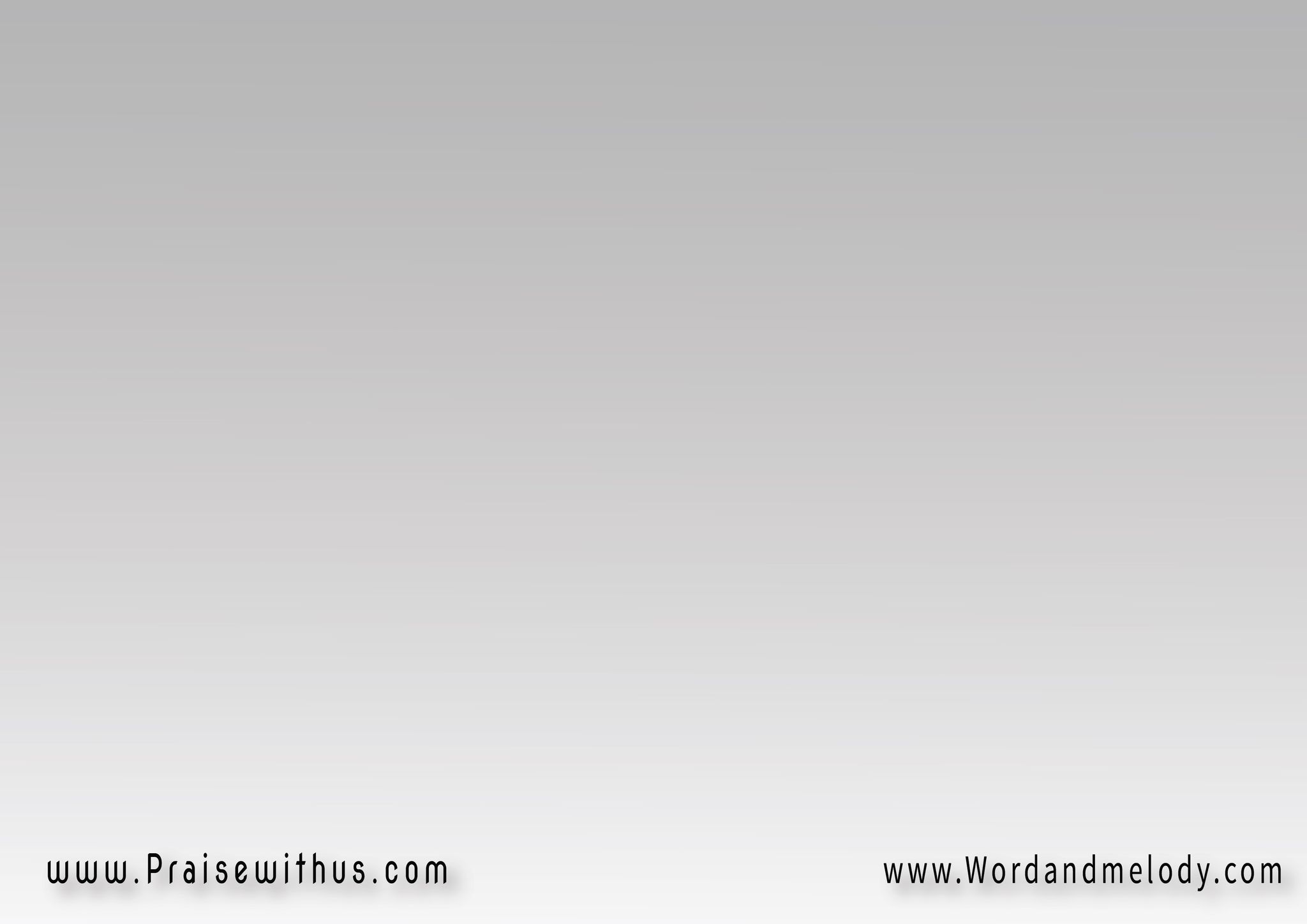 3- 
 (هاتعيش مهما تعيش 
العمر دا مش هايزيد 
يوم حزن ويوم تغريد 
وعنادك مش هايفيد)2
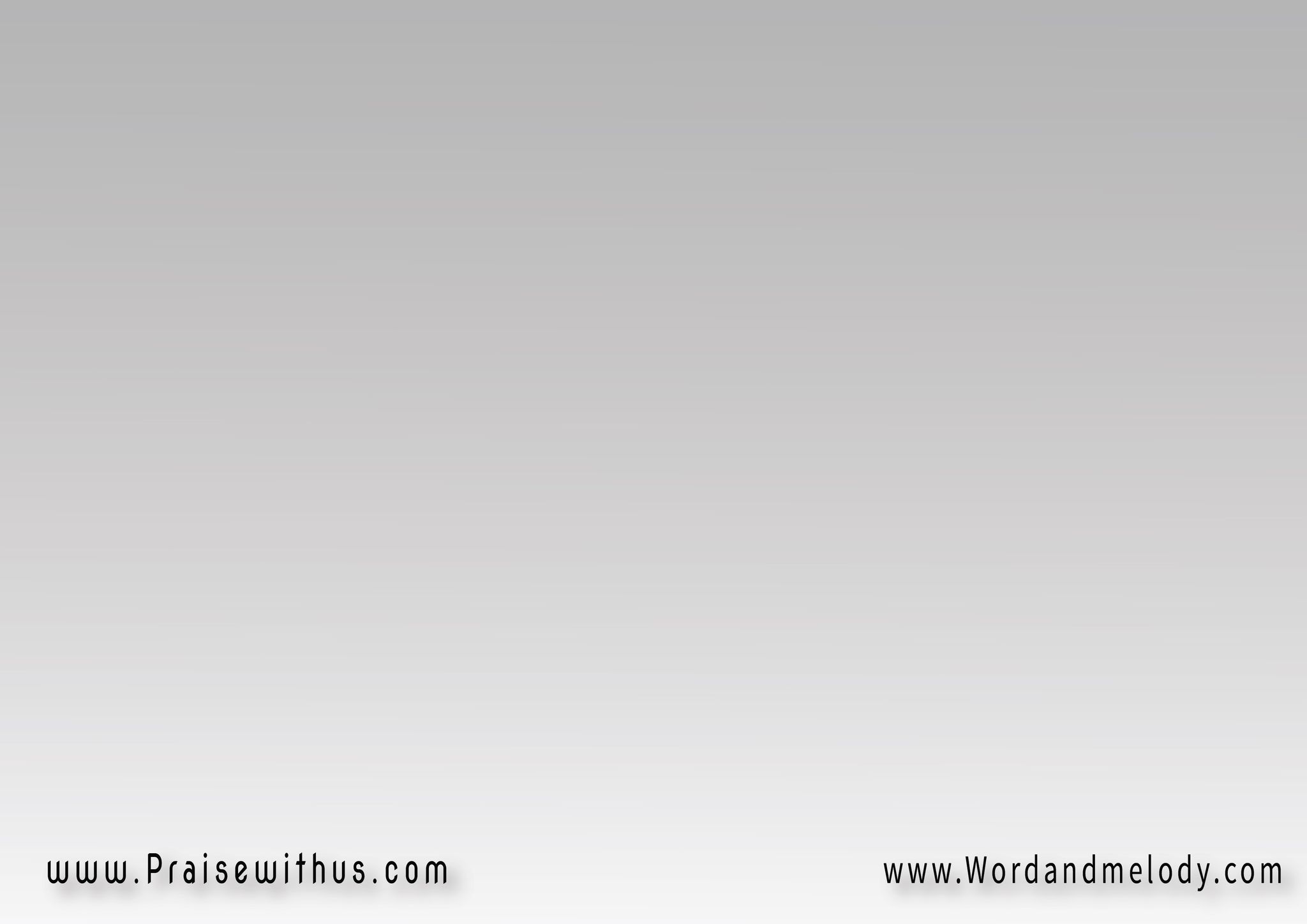 القرار:
(ما تسلم قلبك ليه 
وحمولك ارمي عليه 
هايخلي حياتك غنوه 
مليانة بالتسبيح
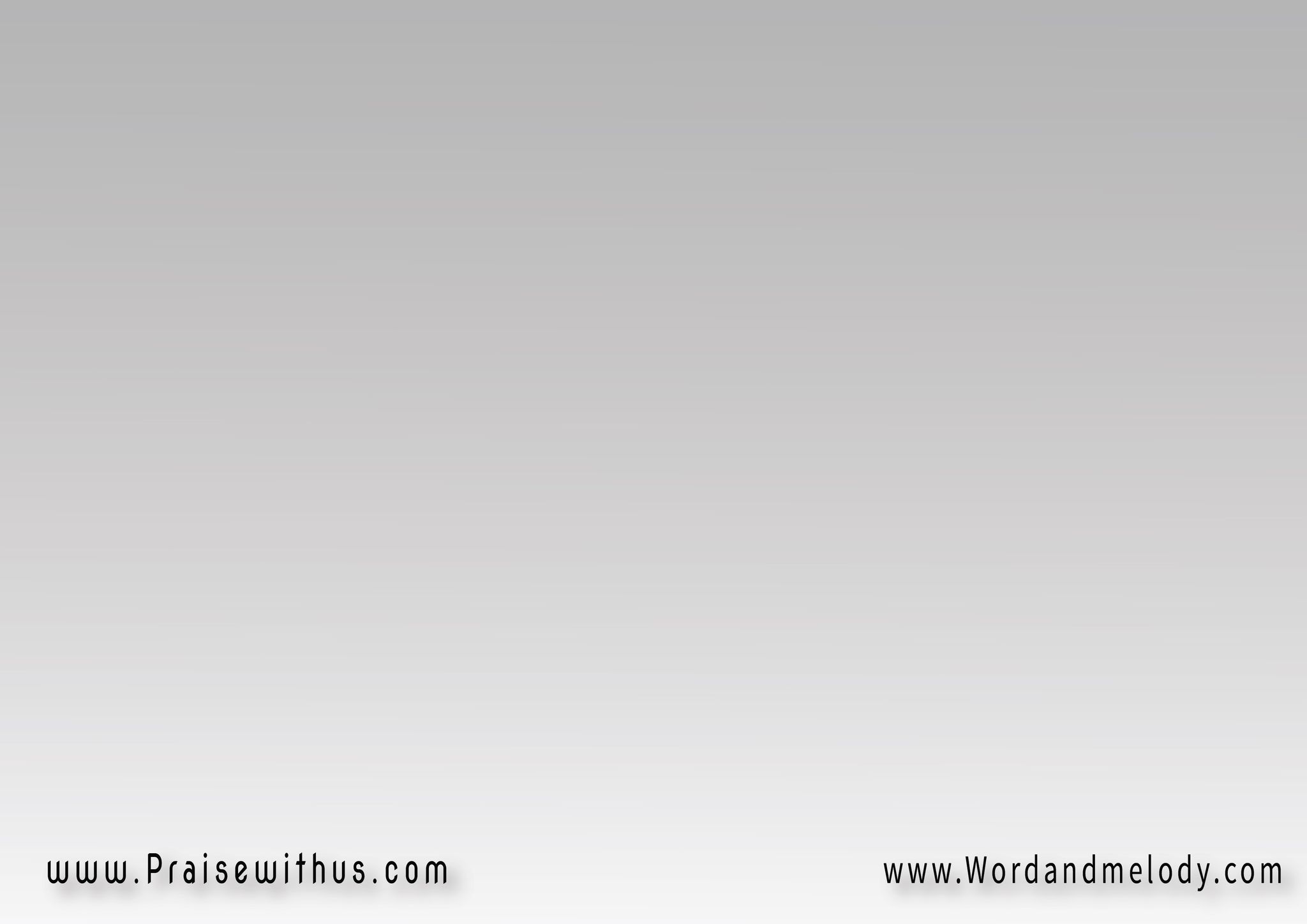 هاتعيش حياة النور 
طول ايامك مسرور 
ولا هم يخبط على بابك 
دمه يشفي الكسور)2
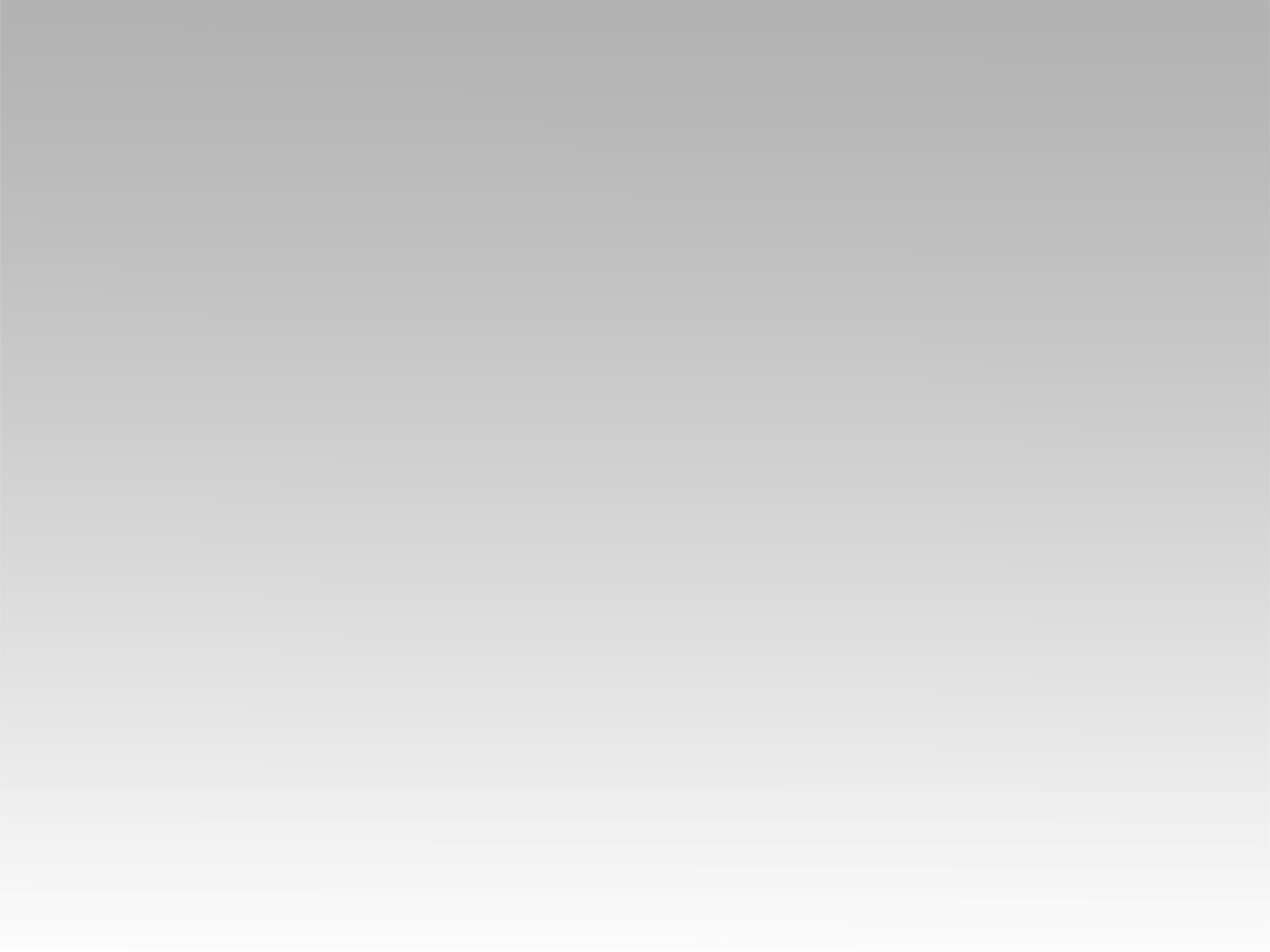 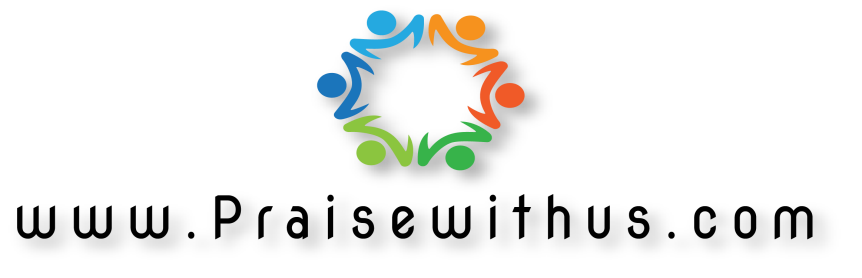